French
Talk about your daily routine [4 / 4]
Devoir/pouvoir + reflexive verbs
Mademoiselle Martin
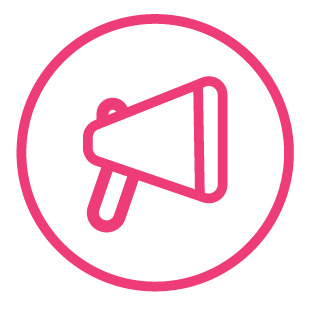 Phonétique
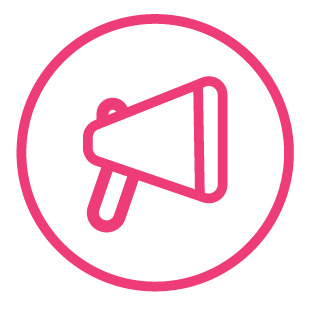 [SFC]
c  r  f  l
Be  c a r e f u l  with these!
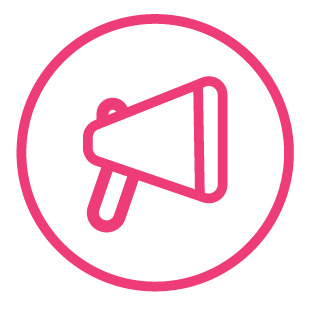 [SFC]
dans
X
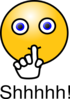 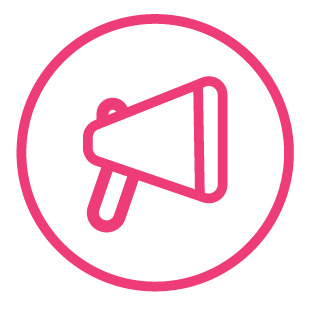 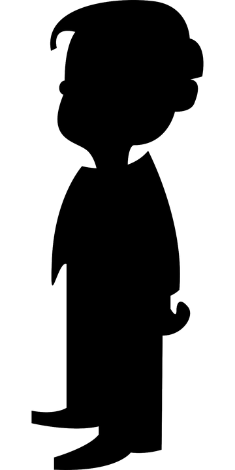 [SFC]
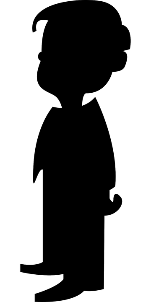 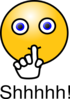 petit
grand
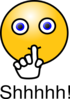 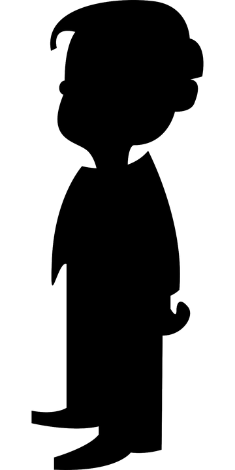 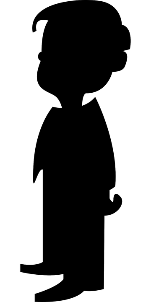 mot
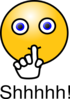 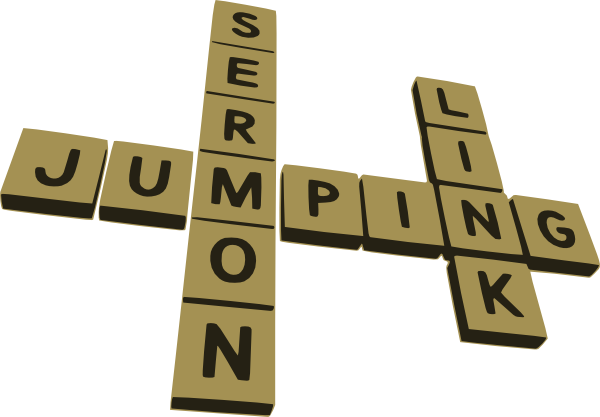 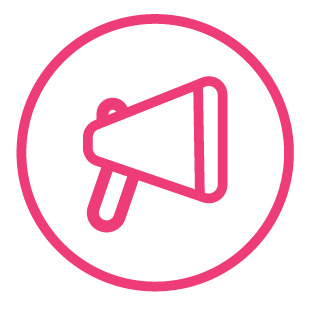 [ é ]
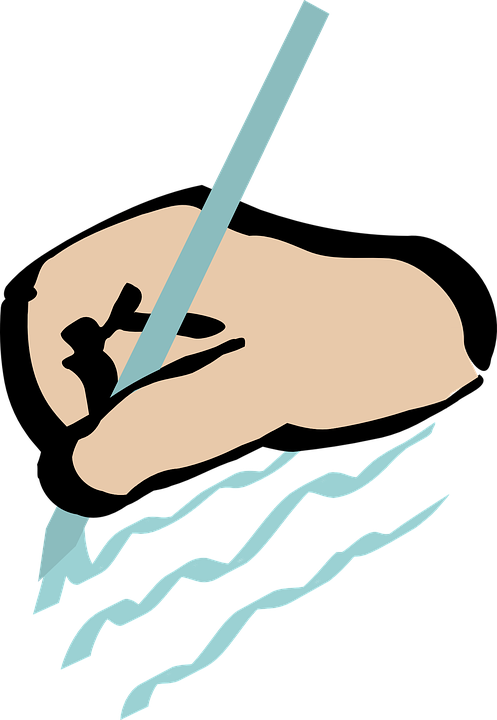 [-er]
[-et]
écrire
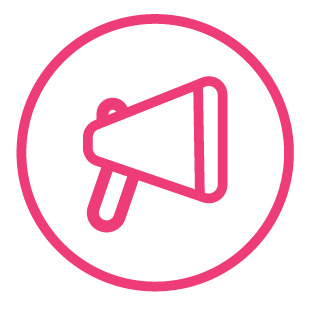 [ é / er / et ]
bébé
aller
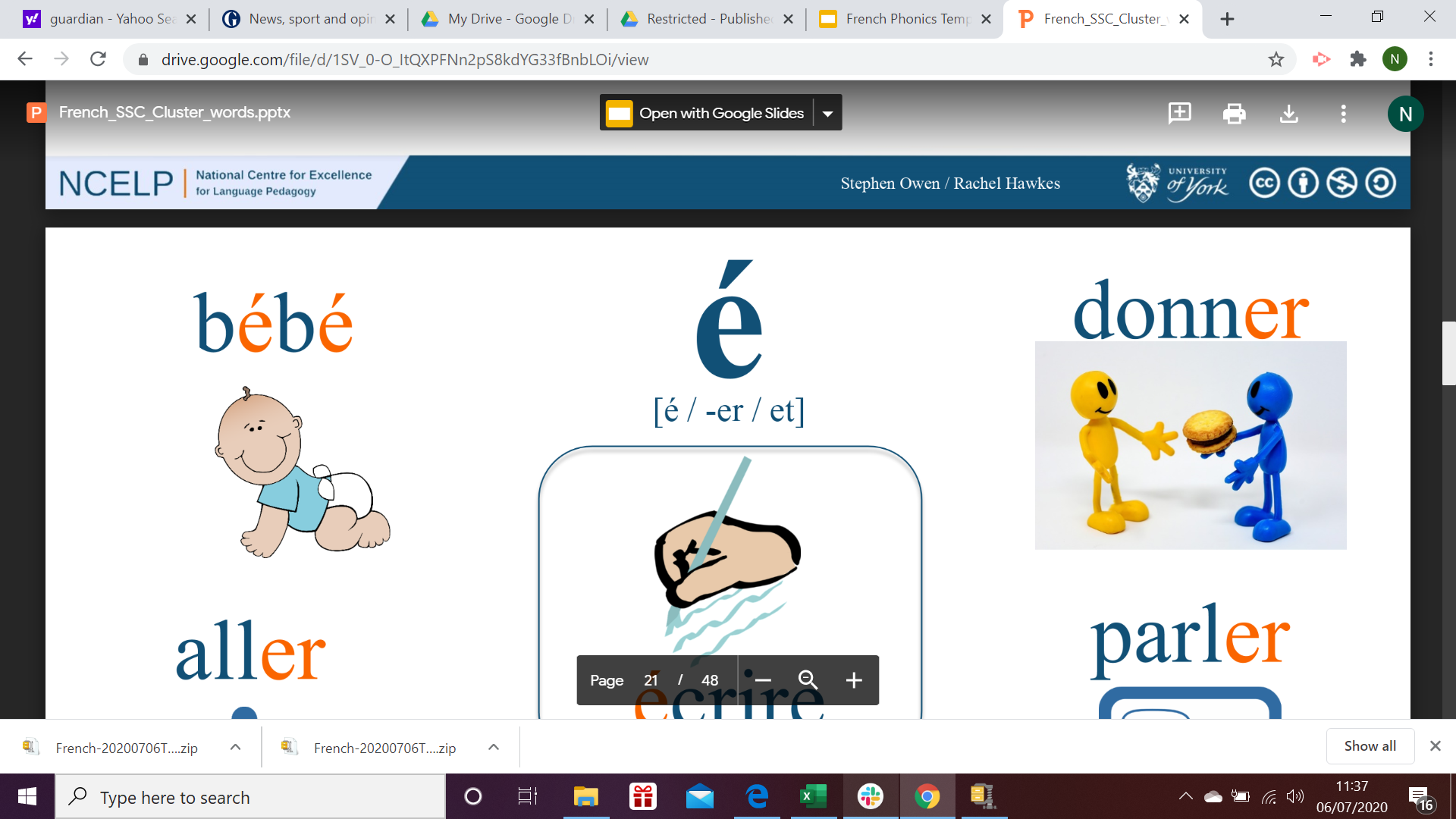 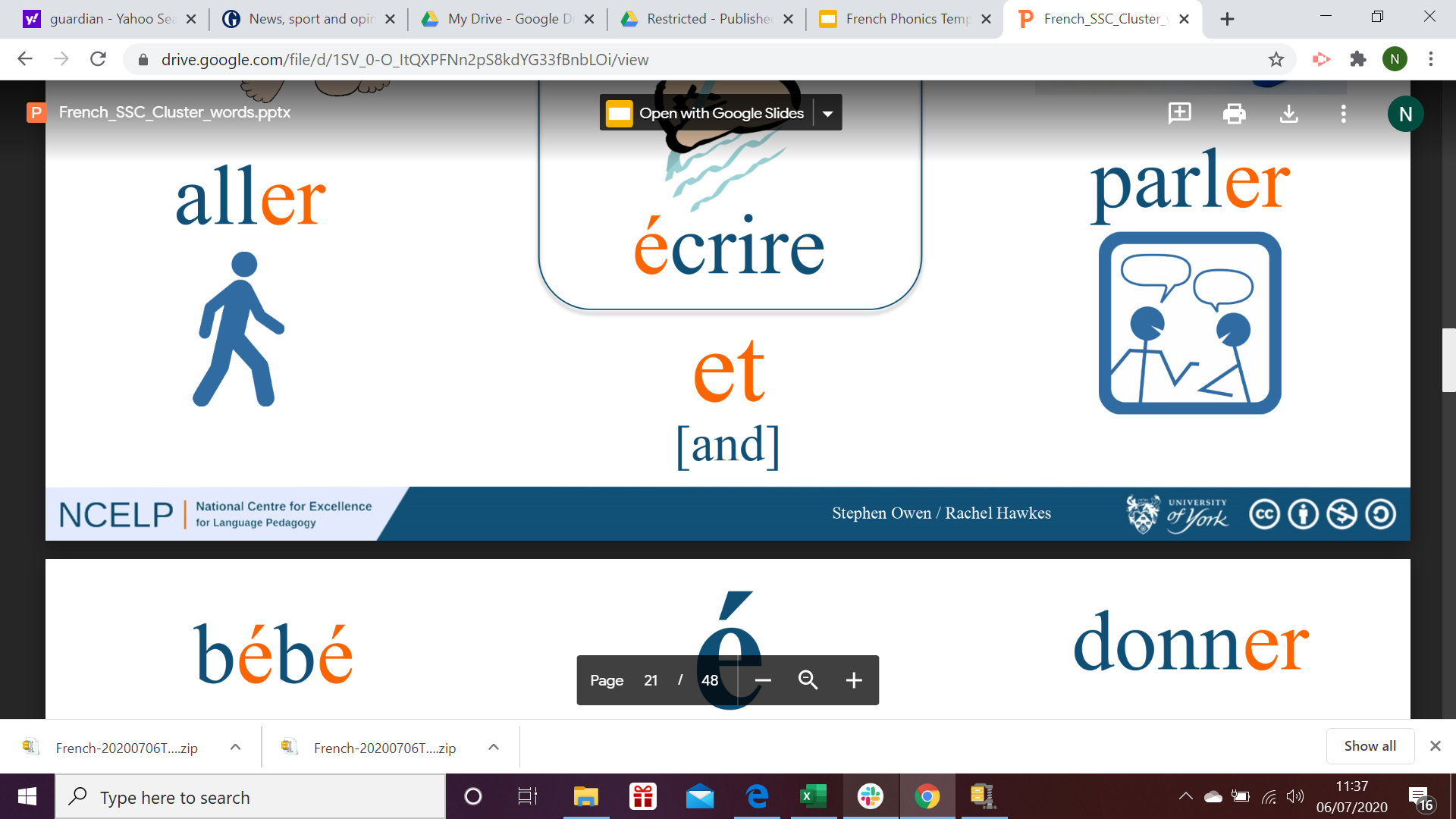 et
[and]
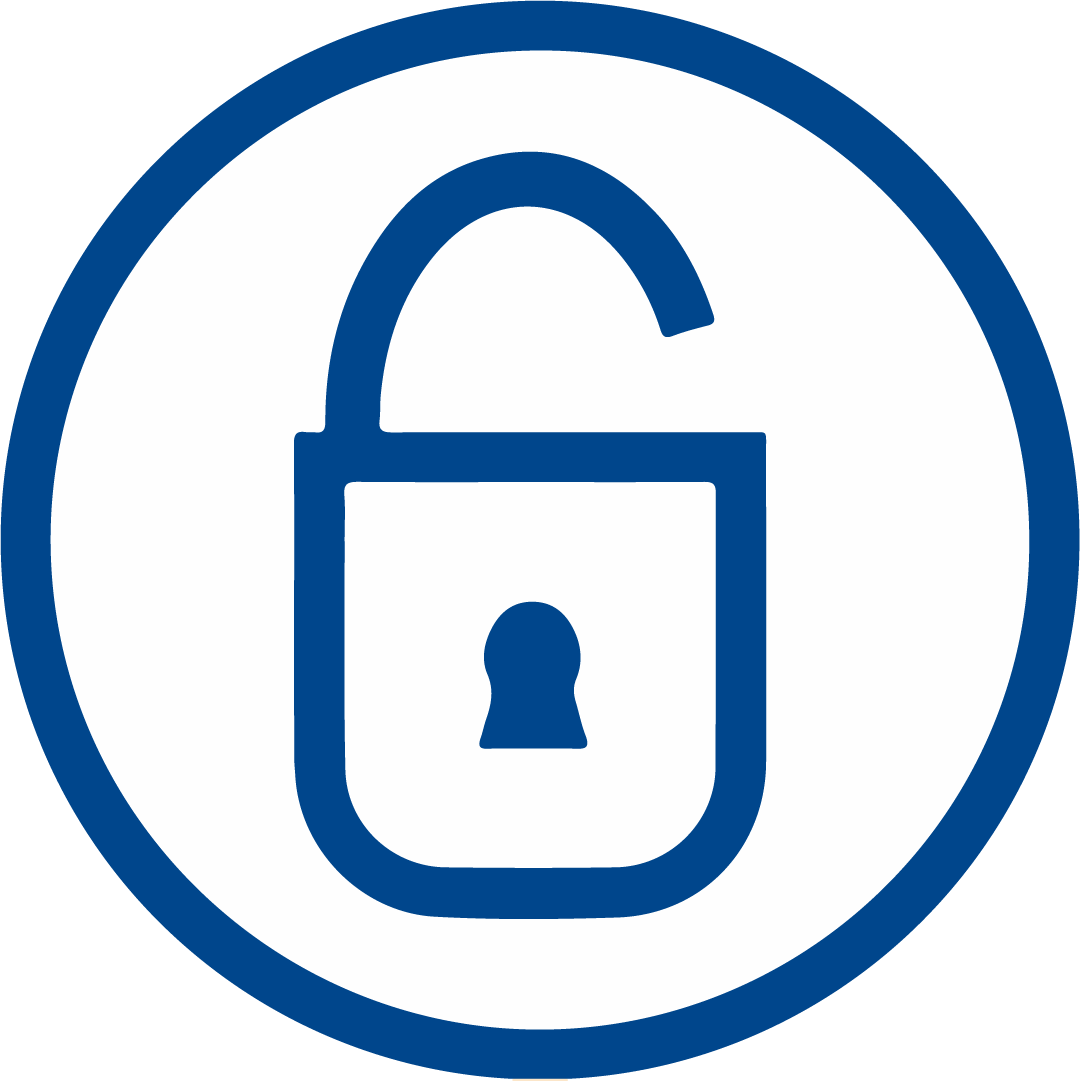 GrammaireDevoir/pouvoir + reflexive verbs
Reflexive -er verbs
= I get up
Je me lève
se lever
= to raise oneself
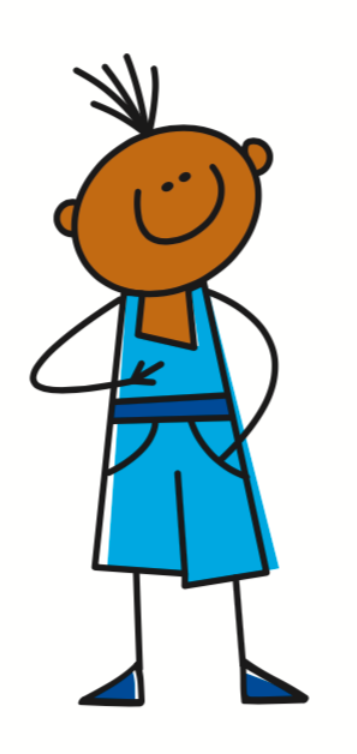 = to get up
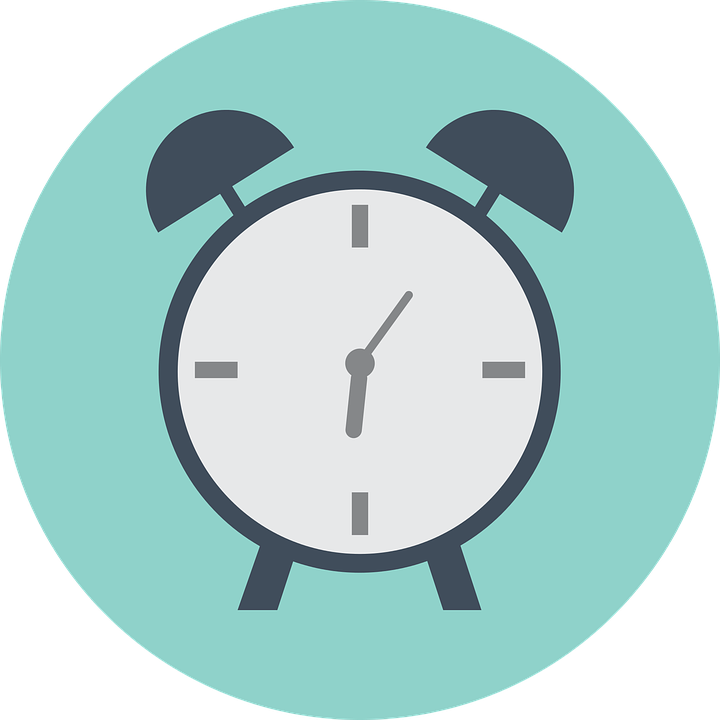 The first person (pronoun + reflexive pronoun + ending)
Remember that se becomes me to match the subject of the sentence - je
Devoir
-  to have to / must
Pouvoir
-  to be able to
Je peux
= I can
Je dois
= I must, have to
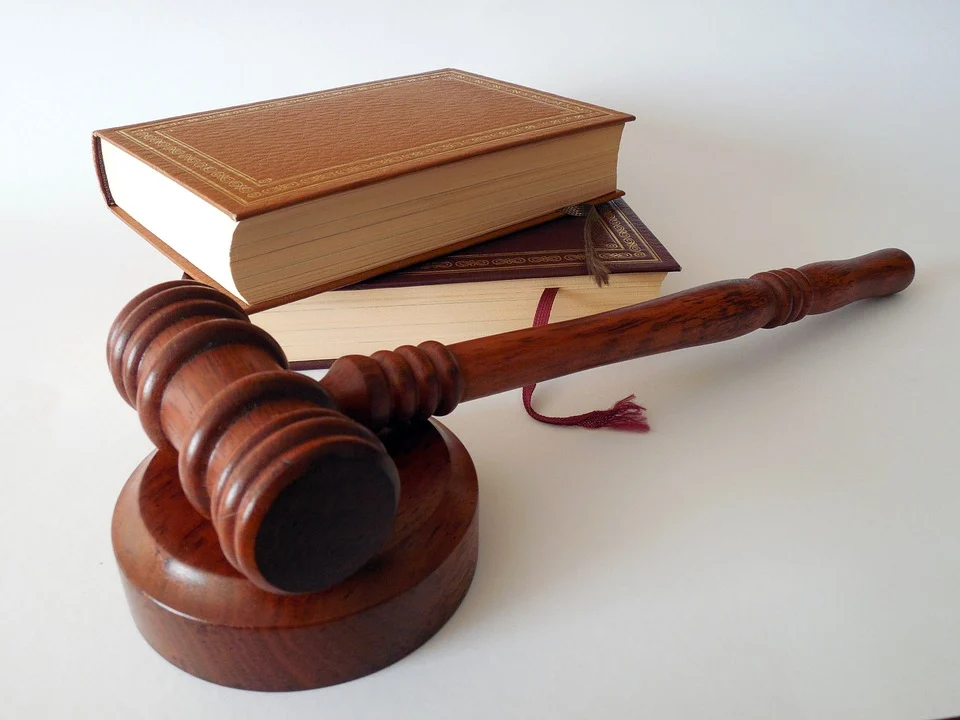 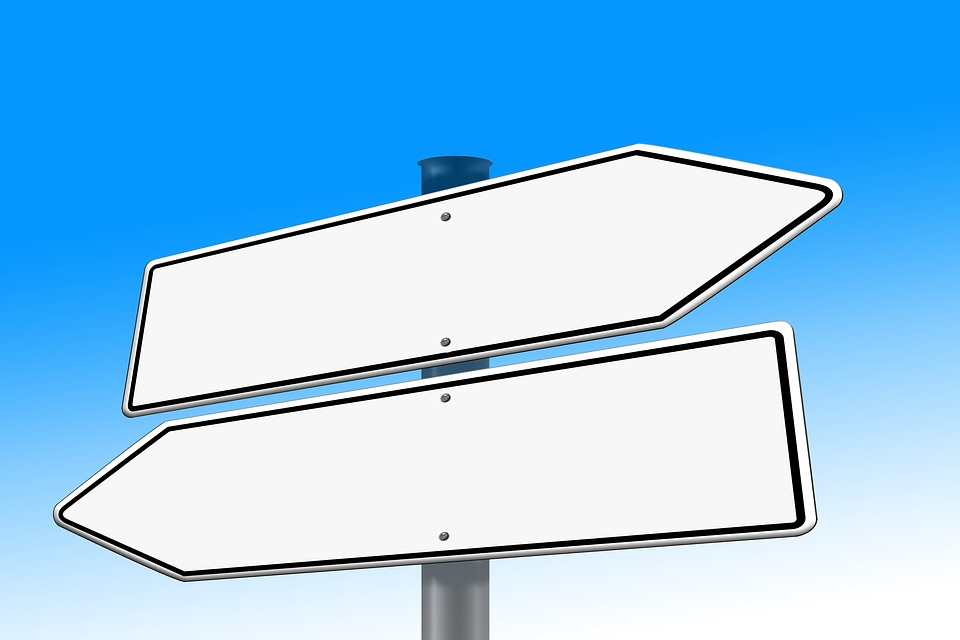 To refer to what you can do
To refer to what you must do
Devoir and pouvoir + infinitive
Use devoir with an infinitive to say what you must do.
Use pouvoir with an infinitive to say what you can do.
Je dois rester chez moi.
Je peux faire la grasse matinée.
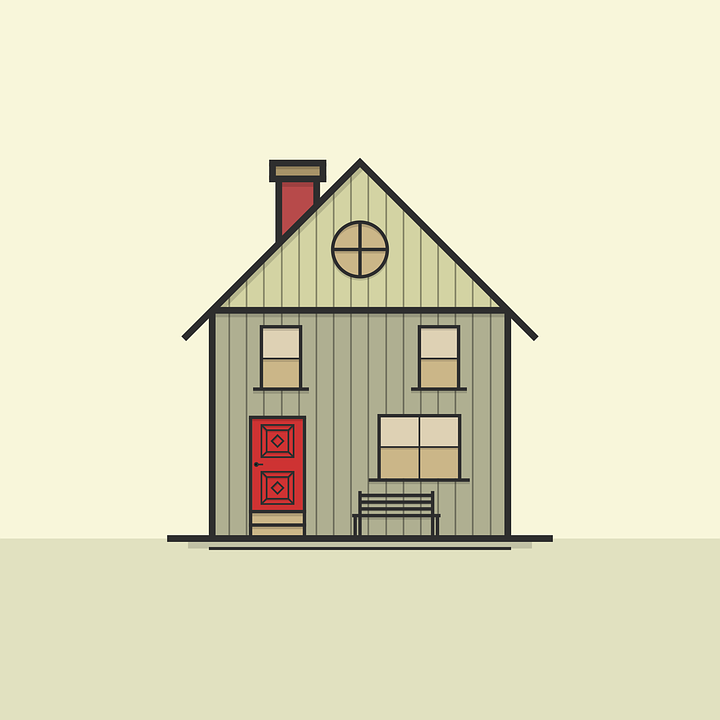 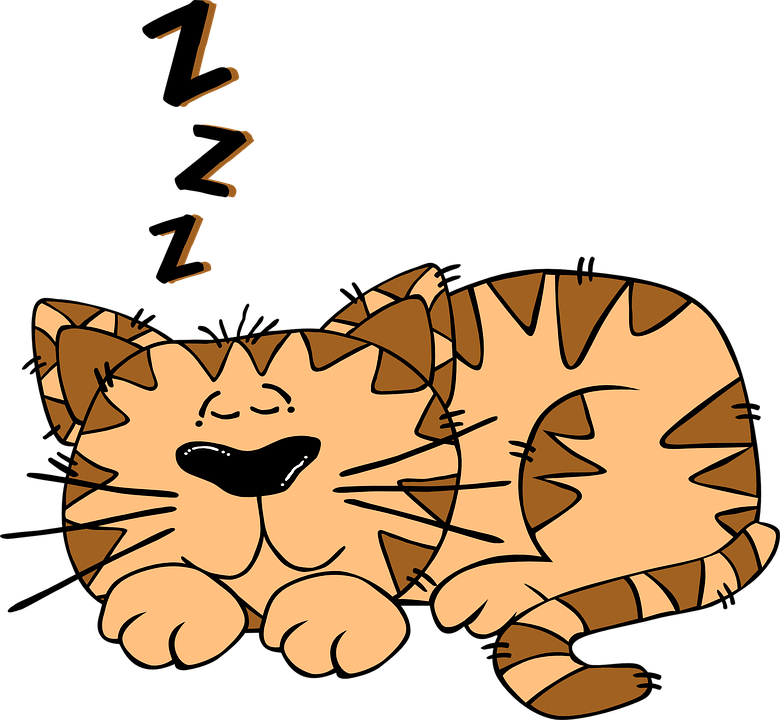 I must stay at home.
I can have a lie in.
Je dois + reflexive verb
+
se lever
Je dois
Je dois me lever
= I must/have to get up
+
= I must
= to get up
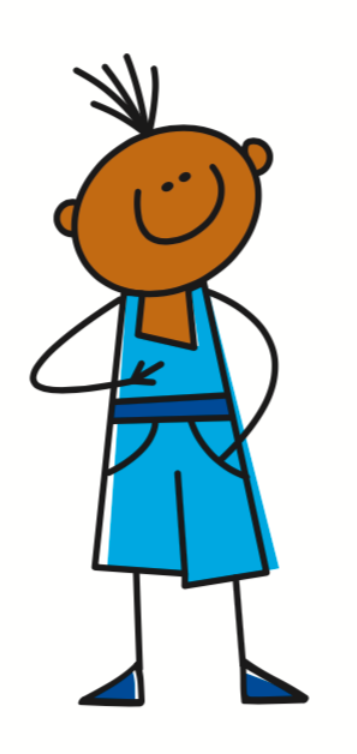 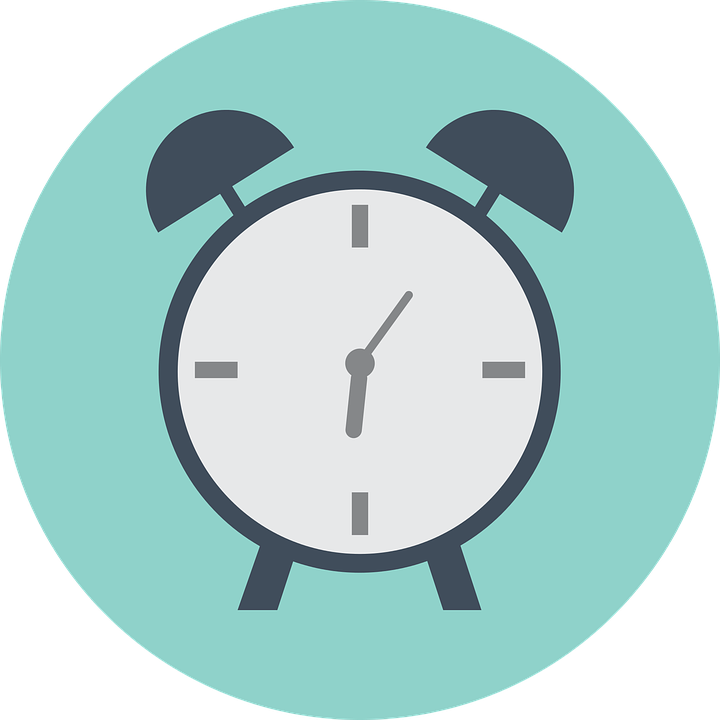 modal verb + infinitive
Remember that se becomes me to match the subject of the sentence - je
Je peux + reflexive
+
se reposer
Je peux
Je peux me reposer
= I can relax
+
= I can
= to relax
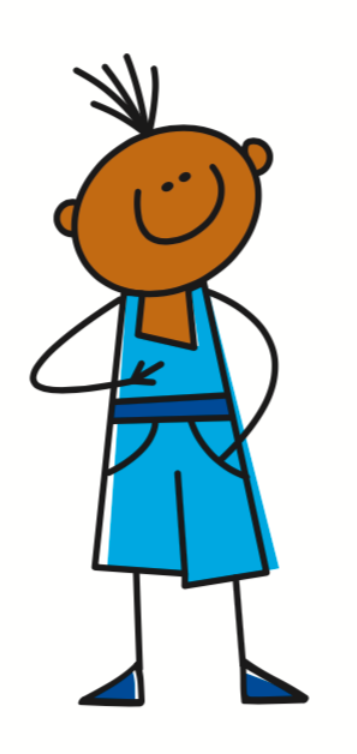 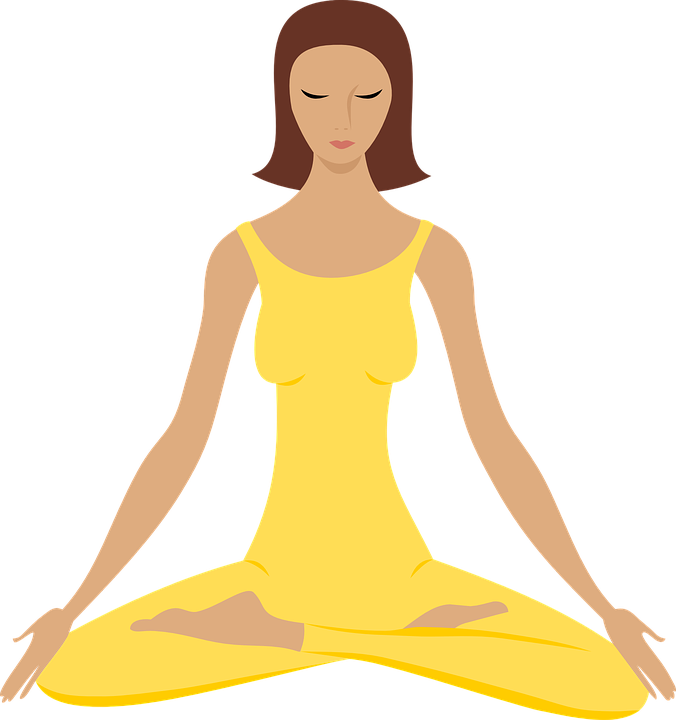 modal verb + infinitive
Remember that se becomes me to match the subject of the sentence - je
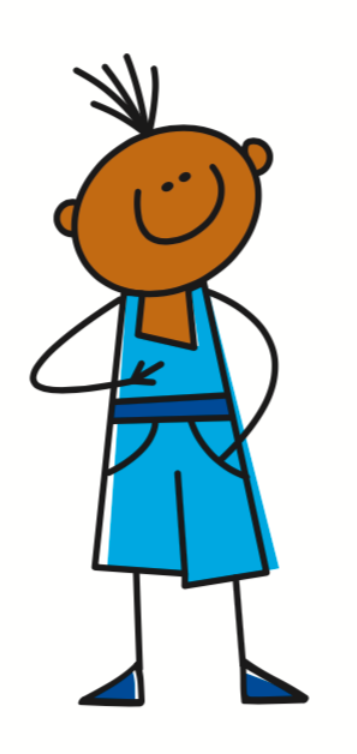 Using modal verbs with reflexive verbs
se lever = to get up
se reposer = to relax
= I get up
= I relax
Je me lève
Je me repose
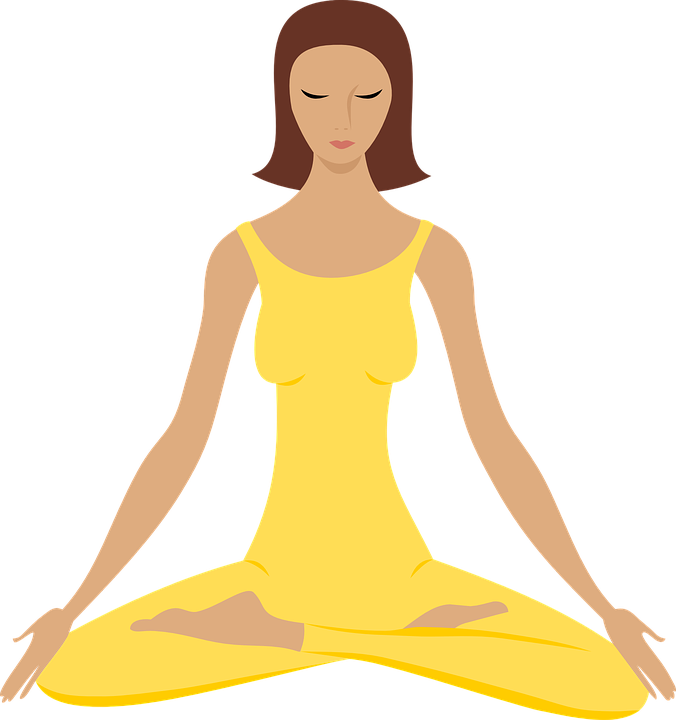 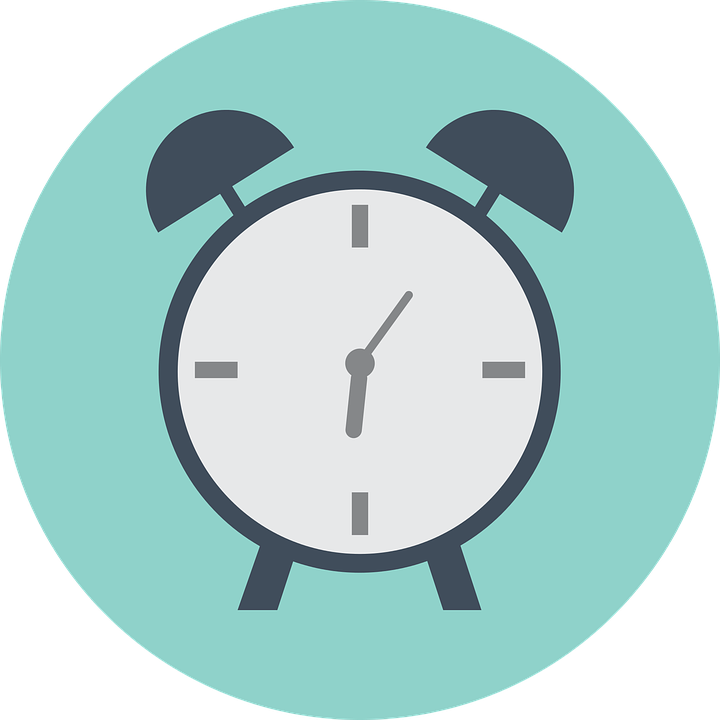 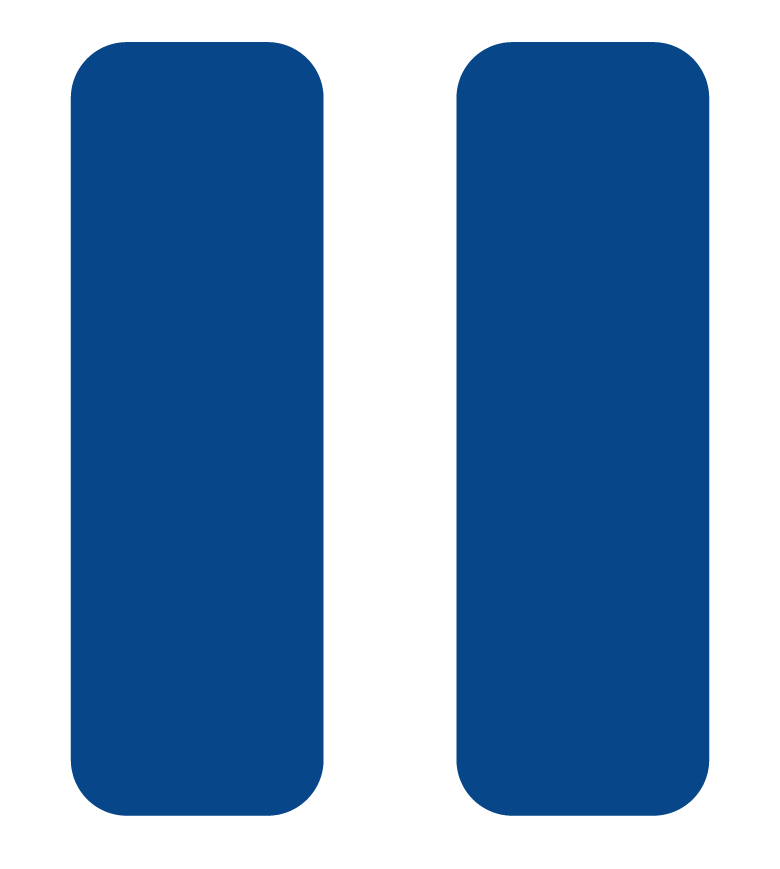 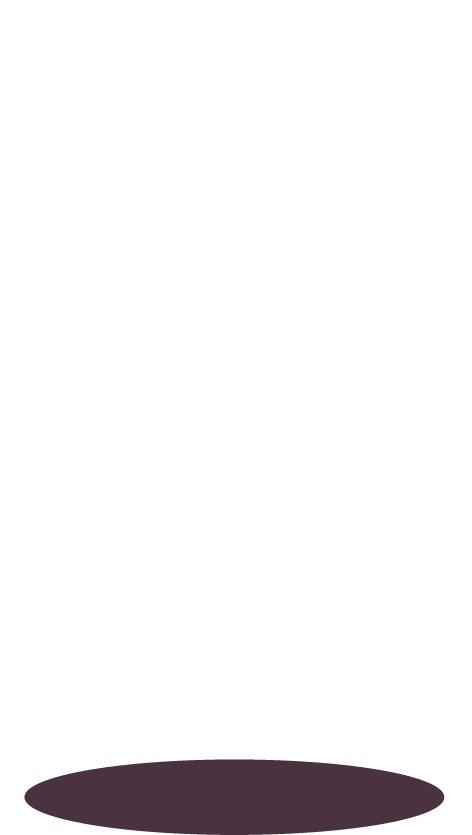 Je dois me lever
= I must/have to get up
Je peux me reposer
= I can relax
If ‘je’ is the subject of the sentence the ‘se’ in the infinitive becomes ‘me’.
5
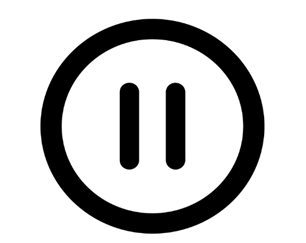 4
Talk about your daily routine [4 /4]

Je dois/peux must be followed by = 
I can =
I can get up =              
I must = 
I must relax =
‘Se’ needs to change to match the
3
2
the infinitive
1
Je peux
Je peux me lever
Je dois
Je dois me reposer
subject of the sentence